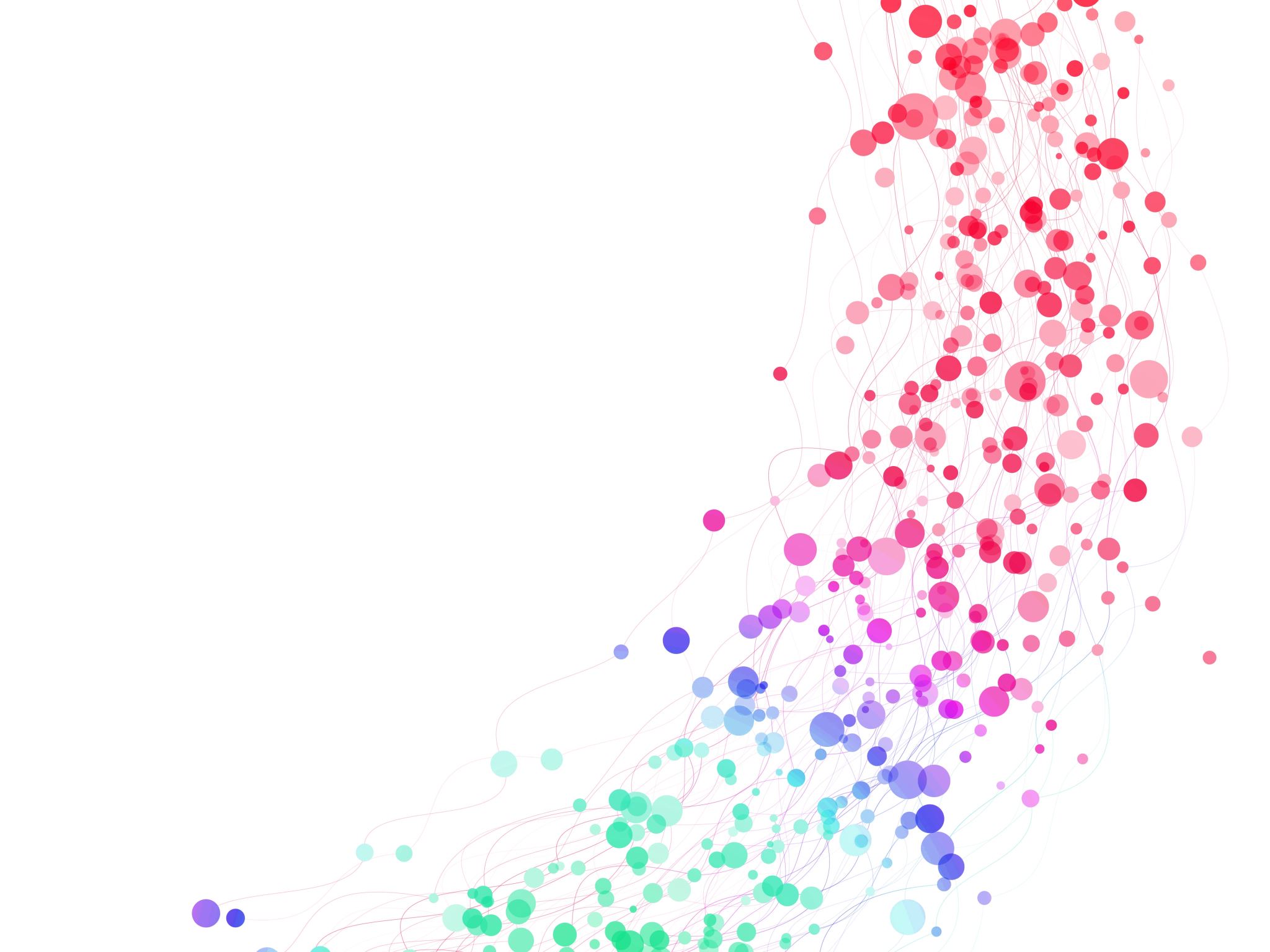 CLIL 1
Content and language integrated learning
What is Clil?
CLIL is an approach where students learn:
 a subject and 
a second language at the same time 
students gain relevant vocabulary 
and language skills 
CLIL courses should truly integrate the language and content 
both the subject matter and language is learned.
Purpose and benefits of CLIL
CLIL can work for students of any age, all the way from primary level to university 
students have a real context to learn the language in
students’ exposure to the language is increased
Challenges for teachers
The 4 cs of clil
Approaches that help
Words for Bloom‘s Taxonomy
SWBAT – students will be able to…
SWBAT name 
SWBAT predict 
SWBAT complete 
SWBAT categorize
SWBAT recommend
   SWBAT create
Some Terms & methods 1
Animation: create pictures (video, computer animation, …)
Anticipation: predict what the lesson is to be about
Blog: write your opinion for a post in the net (create)
Exploratory talk: discussing topics – teachers & students
Glossary: list of important words for a lesson
Hot seat: communicative role-play activity, e.g. adopt role of an expert and respond to questions of the class
Loop or domino game: matching pictures + definitions
Mind map
Podcast: listen to or create your own podcast
Some terms & methods 2
Shared writing: students complete a text/sentence
Visual organisers: Carroll diagram, cycle, flow diagram/chart, grid, key, mind map, cause-effect diagram, storyboard, table, tree diagram, venn diagram – to present results
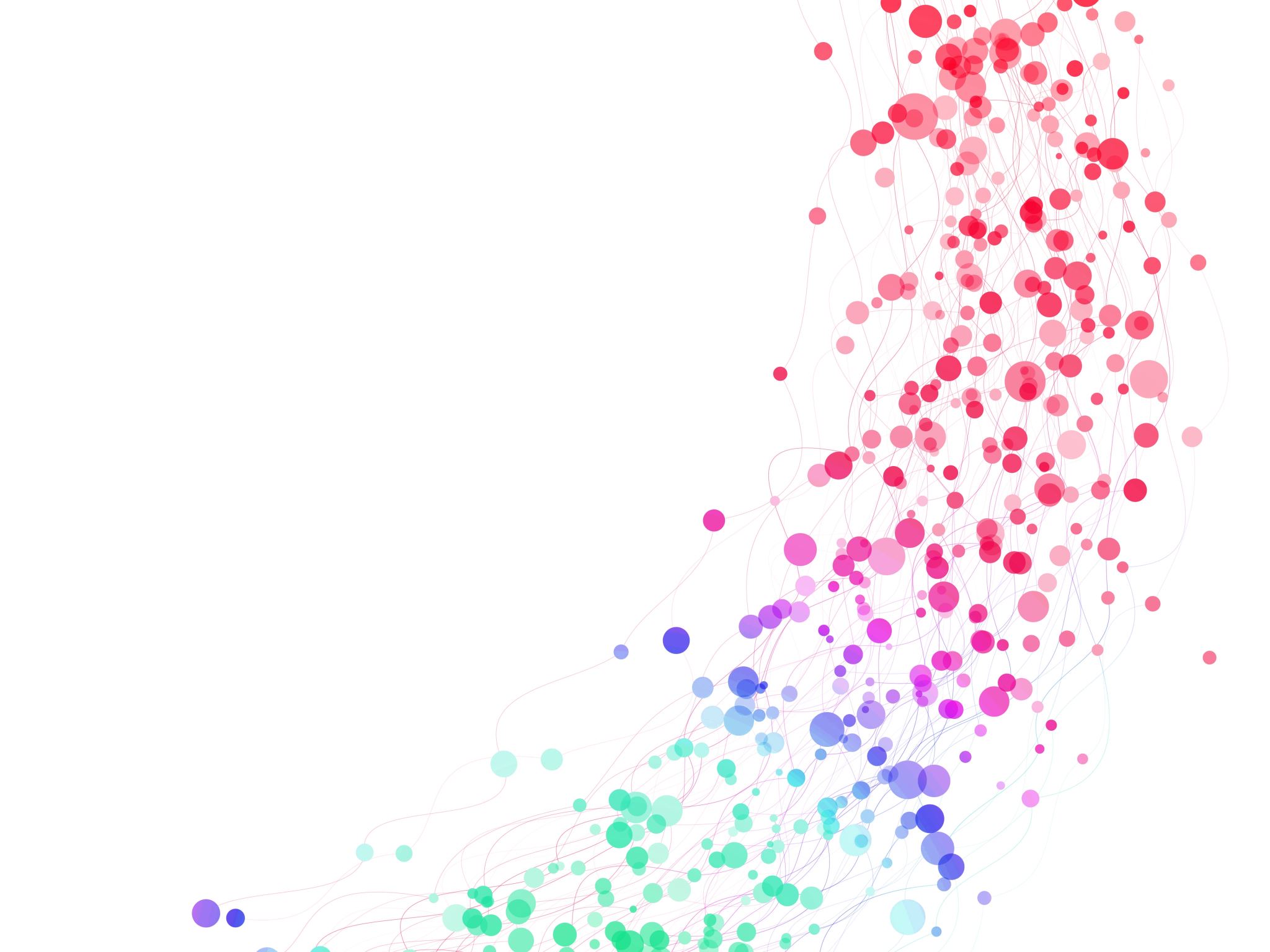 CLIL 2
Content and language integrated learning
Best Practice, Ideas, Methods
CLIL Unterrichtsbeispiele – CEBS – Center für berufsbezogene Sprachen
Schauen Sie sich eines der Beispiele für die Unterrichtsvorbereitung in Partnerarbeit genau an 
Entwerfen Sie eine eigene Unterrichtsplanung auf der Basis dieses Beispiels.
Probieren Sie eine der Learning Apps, die auf dieser Homepage angeführt sind, aus und erstellen Sie mit einer dieser Learning Apps eine Aufgabe für Ihr Unterrichtsfach. Als Alternative können Sie auch mit Quizlet arbeiten.
LISTENING
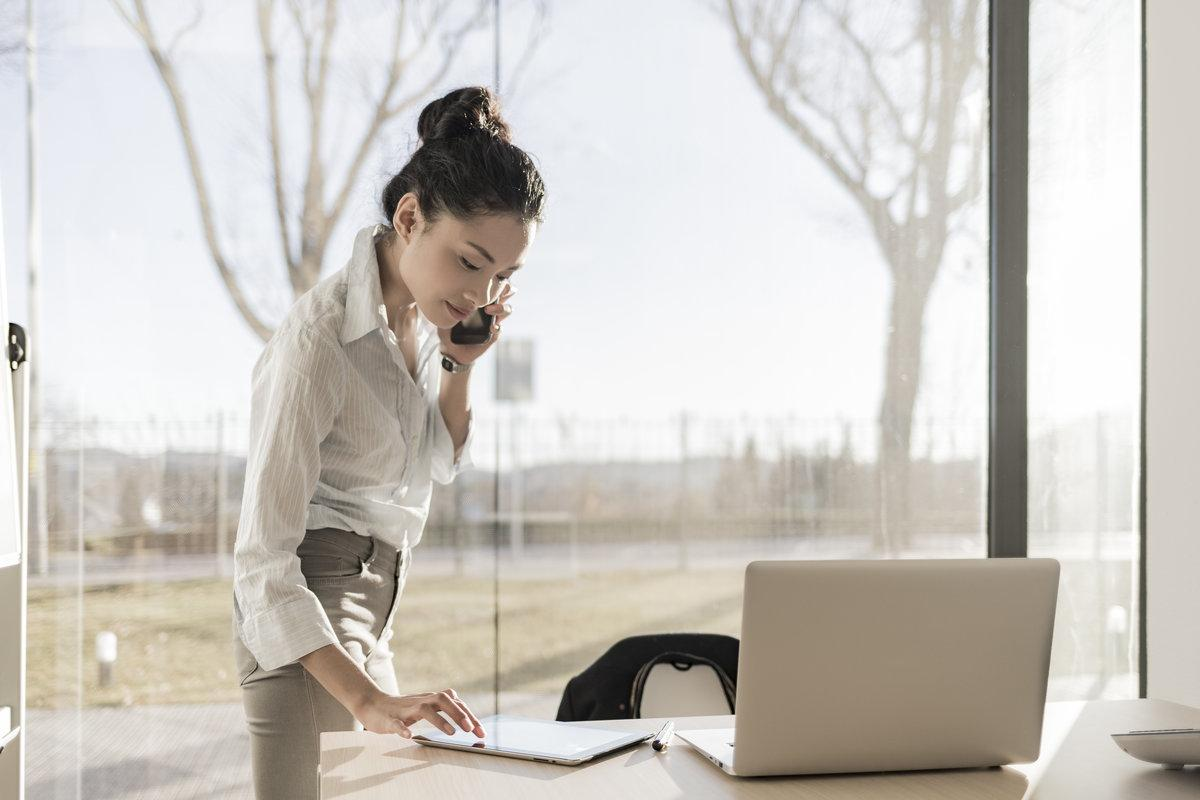 A phone call from a customer | LearnEnglish (britishcouncil.org)
BBC Learning English - Lingohack / Flying car
Find a listening exercise either from britishcouncil.org or BBC Learning English which is suitable for your subject.
Prepare this exercise for one of your lessons. How do you introduce it? Which exercises can you do? Can you use the exercises given?

3 ways to motivate active listening for your students (clilmedia.com)
Find a text you could use in one of your lessons. 
Prepare a listening activity for your students.
Writing and presenting a pitch
How To Create the Perfect Elevator Pitch in 6 Steps | Indeed.com
Create your own pitch 
For your subject
For CLIL
About yourself
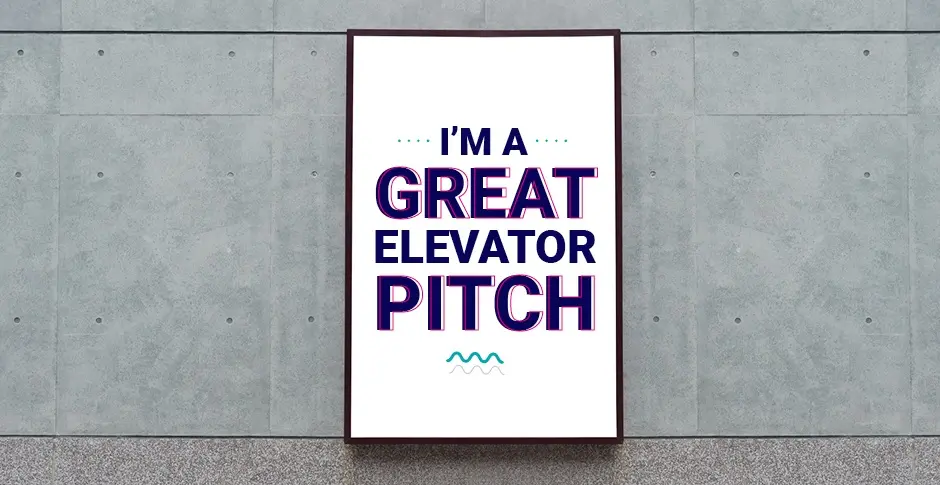 Creating an elevator pitch:
Sich selbst vorstellen (Jobbewerbung)
Den eigenen Unterrichtsgegenstand vorstellen
Einen Themenbereich präsentieren
Ein Projekt vorstellen
Schritte:
Die wichtigsten Informationen geben (bei Vorstellung der Person Infos aus Vergangenheit)
Die momentane Lage/Situation/ Wissensstand/Forschungsstand beschreiben
Ausblick auf die Zukunft geben „Call for action“
Gesamtdauer: 1-2 MinutenAudio aufnehmen – oder Video
Interview with an expert
Find 5 questions for an expert – try it out with your fellow students:

Write down 5 questions.
Carry out the interview.
Record the interview with your smartphone.
Present the interview to your fellow students.
Back to the future
https://youtu.be/ArpvXxGYNSw

Create a video for your subject 
“BACK TO THE FUTURE”